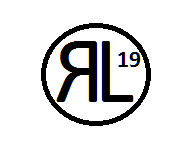 The Book of James
Lesson 20
Chapter 3 vss. 13-18 (pt. 1)
James 3:13–18 (NASB95)
      Who among you is wise and understanding? Let him show by his good behavior his deeds in the gentleness of wisdom. But if you have bitter jealousy and selfish ambition in your heart, do not be arrogant and so lie against the truth.
              This wisdom is not that which comes down from above, but is earthly, natural, demonic. For where jealousy and selfish ambition exist, there is disorder and every evil thing.
             But the wisdom from above is first pure, then peaceable, gentle, reasonable, full of mercy and good fruits, unwavering, without hypocrisy.
    And the seed whose fruit is righteousness is sown in peace by those who make peace.
Wisdom is Evidenced in Deeds (the Tongue)
James 1:5–6 (NASB95)
               But if any of you lacks wisdom, let him ask of God, who gives to all generously and without reproach, and it will be given to him. But he must ask in faith without any doubting, for the one who doubts is like the surf of the sea, driven and tossed by the wind.

James 1:19 (NASB95)
             This you know, my beloved brethren. But everyone must be quick to hear, slow to speak and slow to anger;

James 1:26 (NASB95)
            If anyone thinks himself to be religious, and yet does not bridle his tongue but deceives his own heart, this man’s religion is worthless.
Wisdom is Evidenced in Deeds (the Tongue and Beyond)
Titus 2:7–8 (NASB95)
            in all things show yourself to be an example of good deeds, with purity in doctrine, dignified, sound in speech which is beyond reproach, so that the opponent will be put to shame, having nothing bad to say about us.

Philippians 2:13–15 (NASB95)
               for it is God who is at work in you, both to will and to work for His good pleasure.  Do all things without grumbling or disputing;  so that you will prove yourselves to be blameless and innocent, children of God above reproach in the midst of a crooked and perverse generation, among whom you appear as lights in the world,
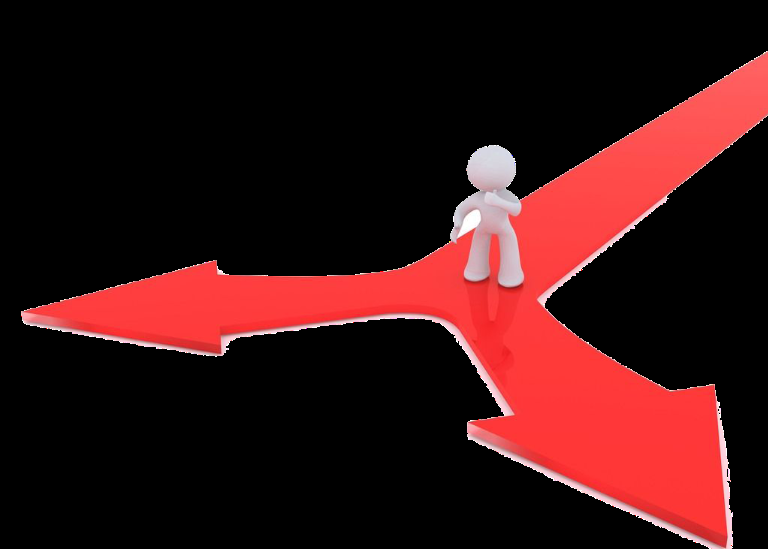 Wisdom Has 2 Sources;  World/ God
The Worlds wisdom is characterized as; 

Natural-concerned about life
Mark 4:38–40 (NASB95)
               Jesus Himself was in the stern, asleep on the cushion; and they *woke Him and *said to Him, “Teacher, do You not care that we are perishing?”
              And He got up and rebuked the wind and said to the sea, “Hush, be still.” And the wind died down and it became perfectly calm. And He said to them, “Why are you afraid? How is it that you have no faith?”
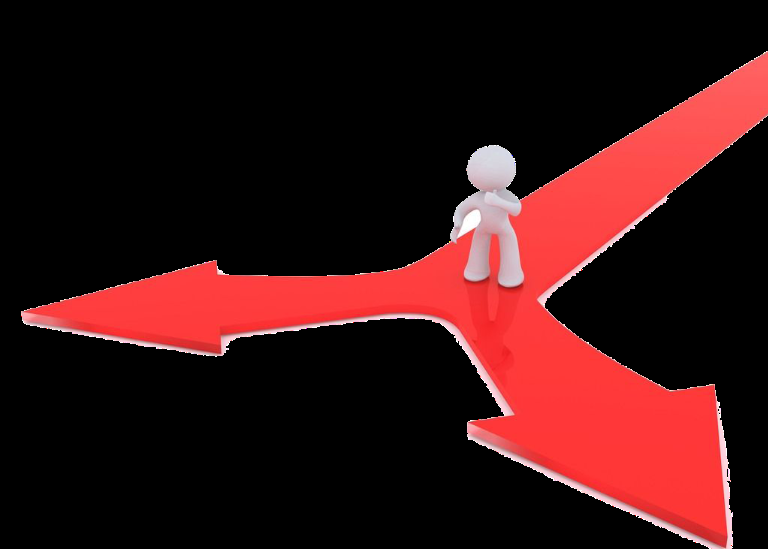 Wisdom Has 2 Sources;  World/ God
The Worlds wisdom is characterized as; 

Earthly-ensnared by the visible
Matthew 26:14–15 (NASB95)
          Then one of the twelve, named Judas Iscariot, went to the chief priests
     and said, “What are you willing to give me to betray Him to you?” And they weighed out thirty pieces of silver to him.
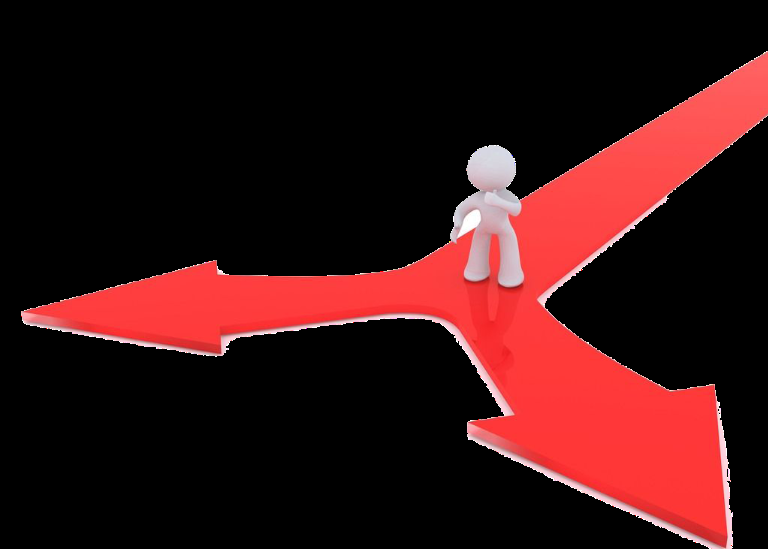 Wisdom Has 2 Sources;  World/ God
The Worlds wisdom is characterized as; 

Demonic- spiritually EVIL 
1 John 4:6–8 (NASB95)
              We are from God; he who knows God listens to us; he who is not from God does not listen to us. By this we know the spirit of truth and the spirit of error. Beloved, let us love one another, for love is from God; and everyone who loves is born of God and knows God. The one who does not love does not know God, for God is love.
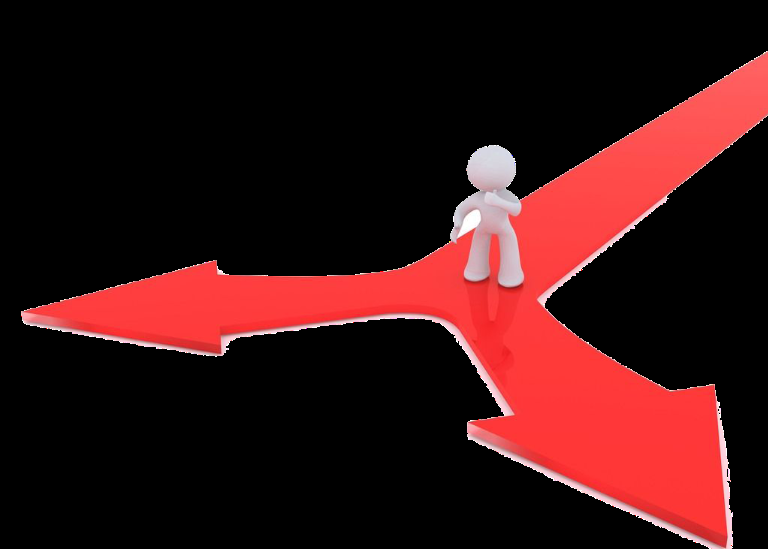 Wisdom Has 2 Sources;  World/ God
Worldly wisdom results in;

Bitter jealousy- sharp focused zeal
Proverbs 27:4 (NASB95)
                    Wrath is fierce and anger is a flood,
         But who can stand before jealousy?
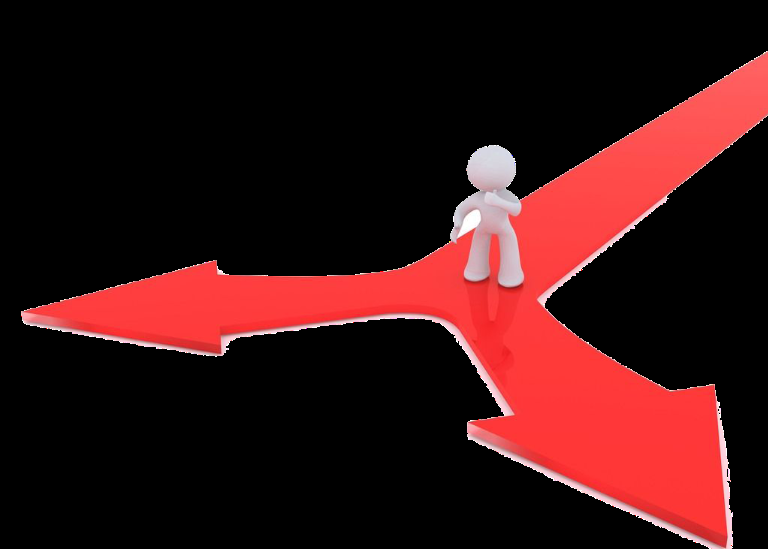 Wisdom Has 2 Sources;  World/ God
Worldly wisdom results in;

Selfish ambition-
2 Samuel 15:2–6 (NASB95)
                Absalom used to rise early and stand beside the way to the gate; and when any man had a suit to come to the king for judgment, Absalom would call to him and say, “From what city are you?” And he would say, “Your servant is from one of the tribes of Israel.” Then Absalom would say to him, “See, your claims are good and right, but no man listens to you on the part of the king.”
             Moreover, Absalom would say, “Oh that one would appoint me judge in the land, then every man who has any suit or cause could come to me and I would give him justice.”  And when a man came near to prostrate himself before him, he would put out his hand and take hold of him and kiss him. In this manner Absalom dealt with all Israel who came to the king for judgment; so Absalom stole away the hearts of the men of Israel.
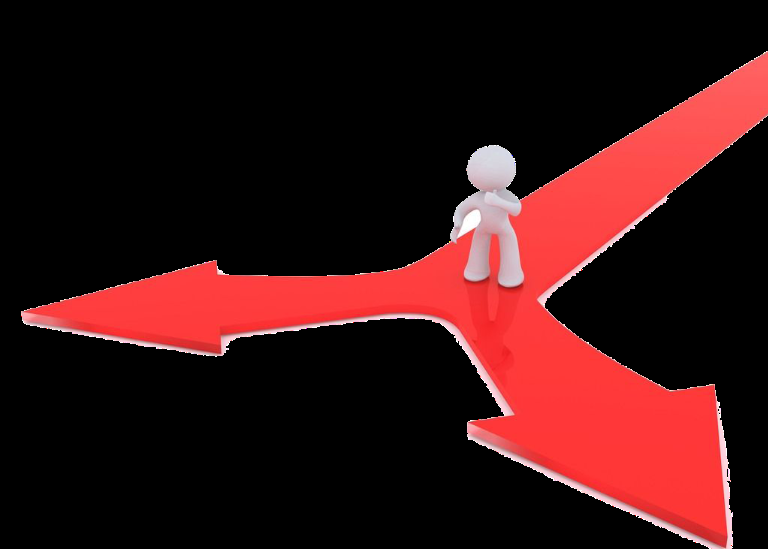 Wisdom Has 2 Sources;  World/ God
Worldly wisdom results in;

Arrogance-
Daniel 4:24–29 (NASB95)
       ...  this is the interpretation, O king, and this is the decree of the Most High, which has come upon my lord the king:  that you be driven away from mankind and your dwelling place be with the beasts of the field, and you be given grass to eat like cattle and be drenched with the dew of heaven; and seven periods of time will pass over you, until you recognize that the Most High is ruler over the realm of mankind and bestows it on whomever He wishes.
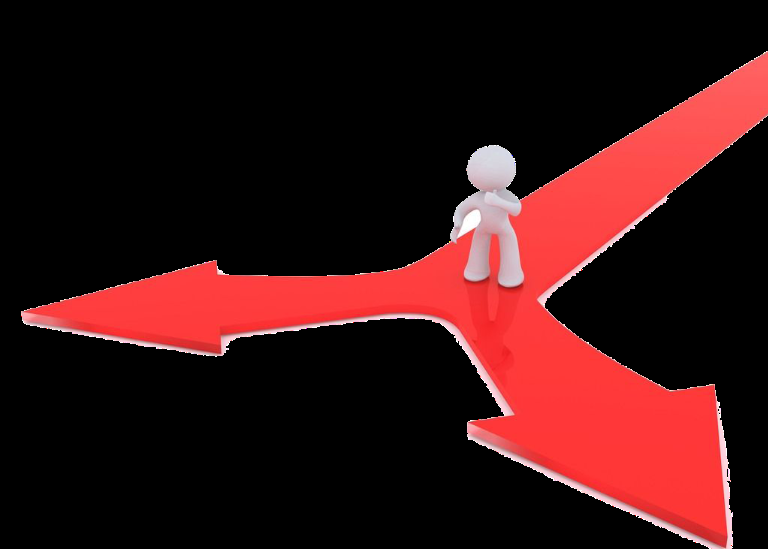 Wisdom Has 2 Sources;  World/ God
Worldly wisdom results in;

Arrogance-
           ‘And in that it was commanded to leave the stump with
 the roots of the tree, your kingdom will be assured to you after you recognize that it is Heaven that rules. Therefore, O king, may my advice be pleasing to you: break away now from your sins by doing righteousness and from your iniquities by showing mercy to the poor, in case there may be a prolonging of your prosperity.’
          All this happened to Nebuchadnezzar the king. Twelve months later he was walking on the roof of the royal palace of Babylon.......
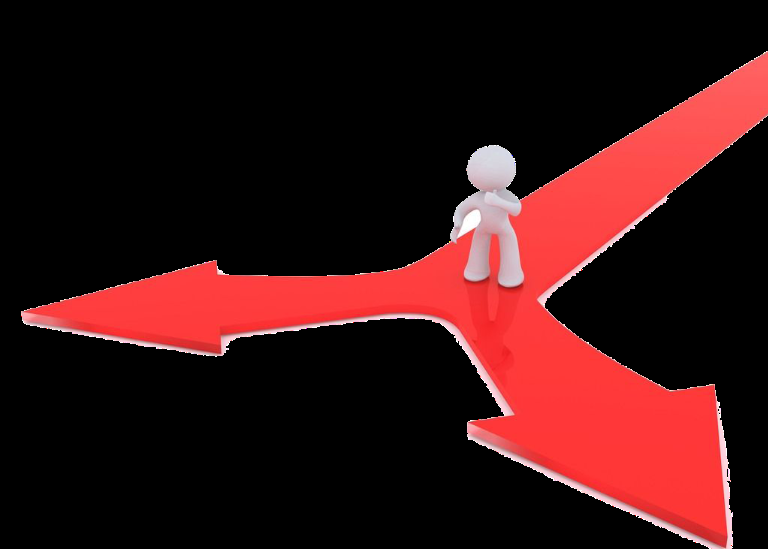 Wisdom Has 2 Sources;  World/ God
Worldly wisdom results in;

Lying - 
Proverbs 26:28 (NASB95)
                 A lying tongue hates those it crushes,
         And a flattering mouth works ruin. 

Jeremiah 5:14 (NASB95)
              Therefore, thus says the LORD, the God of hosts,
         “Because you have spoken this word,  behold, I am making My words in your mouth fire and this people wood, and it will consume them.
Worldly Wisdom Has no Place with God
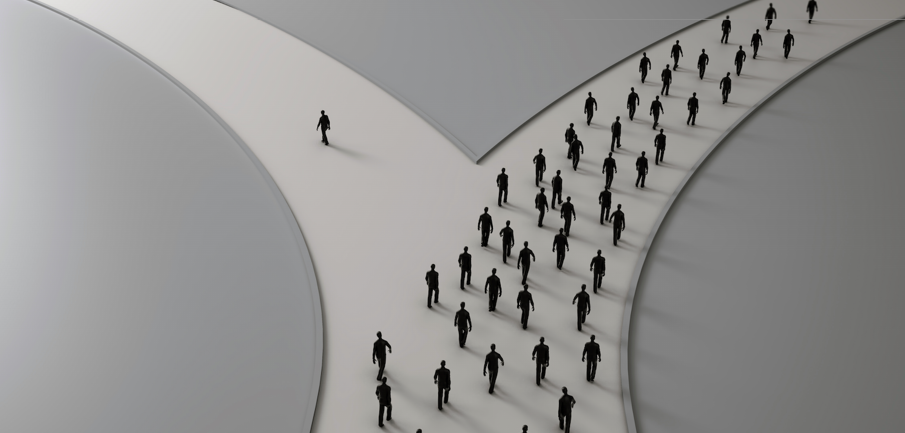 Worldly wisdom REMOVED results in;

2 Corinthians 4:3–7 (NASB95)
        And even if our gospel is veiled, it is veiled to those who are perishing, in whose case the god of this world has blinded the minds of the unbelieving so that they might not see the light of the gospel of the glory of Christ, who is the image of God. For we do not preach ourselves but Christ Jesus as Lord, and ourselves as your bond-servants for Jesus’ sake.
        For God, who said, “Light shall shine out of darkness,” is the One who has shone in our hearts to give the Light of the knowledge of the glory of God in the face of Christ. But we have this treasure in earthen vessels, so that the surpassing greatness of the power will be of God and not from ourselves;